CORE:  GENRE APPRENTICE
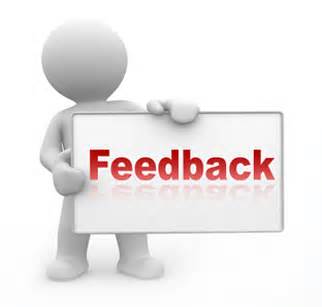 Word jails
Keep them out of context and annotations
easy to spot and so easy to fix!
Additions:  first-grade, simplistic words:  good, bad, happy, sad…

Tense
Pick one and stick with it
Many of you switch between past and present

Compound adjectives
When 2 words describe a person, place, or thing, hyphenate
Ex:  Billy acquired a part-time job after school.
Ex:  He tackled a man-eating alligator.
Ex:  The red-eyed figure hissed a command.
Run-ons
You can’t jam two or more sentences together into one
Separating two sentences by only a comma doesn’t fix the problem; it’s still a run on

PROBLEM:  The night fell silently on the town, all 
                   was still.
FIXED:  The night fell silently on the town, and all 
             was still.
FIXED:  All was still as the night fell silently on the 
             town.
FIXED:  The night fell silently on the town as all 
             was still.
FIXED:  The night fell silently on the town; all was 
             still.
.
Condense!  Combine!  Vary!
Avoid saying the same thing twice
When you have two or three very short sentences in a row, try combining them into one to assist in fluency (flow) AND demonstrate your sophistication as a writer
Very syntax
See your notes or my teacher page under “writing” for alternate ways to start a sentence

Woman vs. women
Woman=1 female
Women=more than 1 female
Plural vs. Possessive

After much practice, the athletes competed.
More than 1 athlete has competed.

After the athlete’s practice session, she was ready to compete.
1 athlete has had a practice session.

After the athletes’ practice session, they were ready to compete.
More than 1 athlete has had a practice session.
Semi-colons
A semi-colon joins two independent but related SENTENCES

PROBLEM: The night fell silently on the town; all 
                                       sentence  

quiet and still and threatening.
            not a sentence 


FIXED:  The night fell silently on the town; all was quiet and still and threatening.
PRACTICE:  Is each of the following correct or incorrect?

The buds on the trees are about to blossom ; just a few more days, maybe a week.

Slowly she dropped to the floor, resting her head in her hands ; no longer was she able to think.

With every step closer to the door, her anxiety grew ; a beating heart and a bead of sweat plaguing her.

Coming into focus, the picture revealed a grisly scene ; overturned furniture, blood-streaked walls, a cryptic message smeared on the refrigerator.